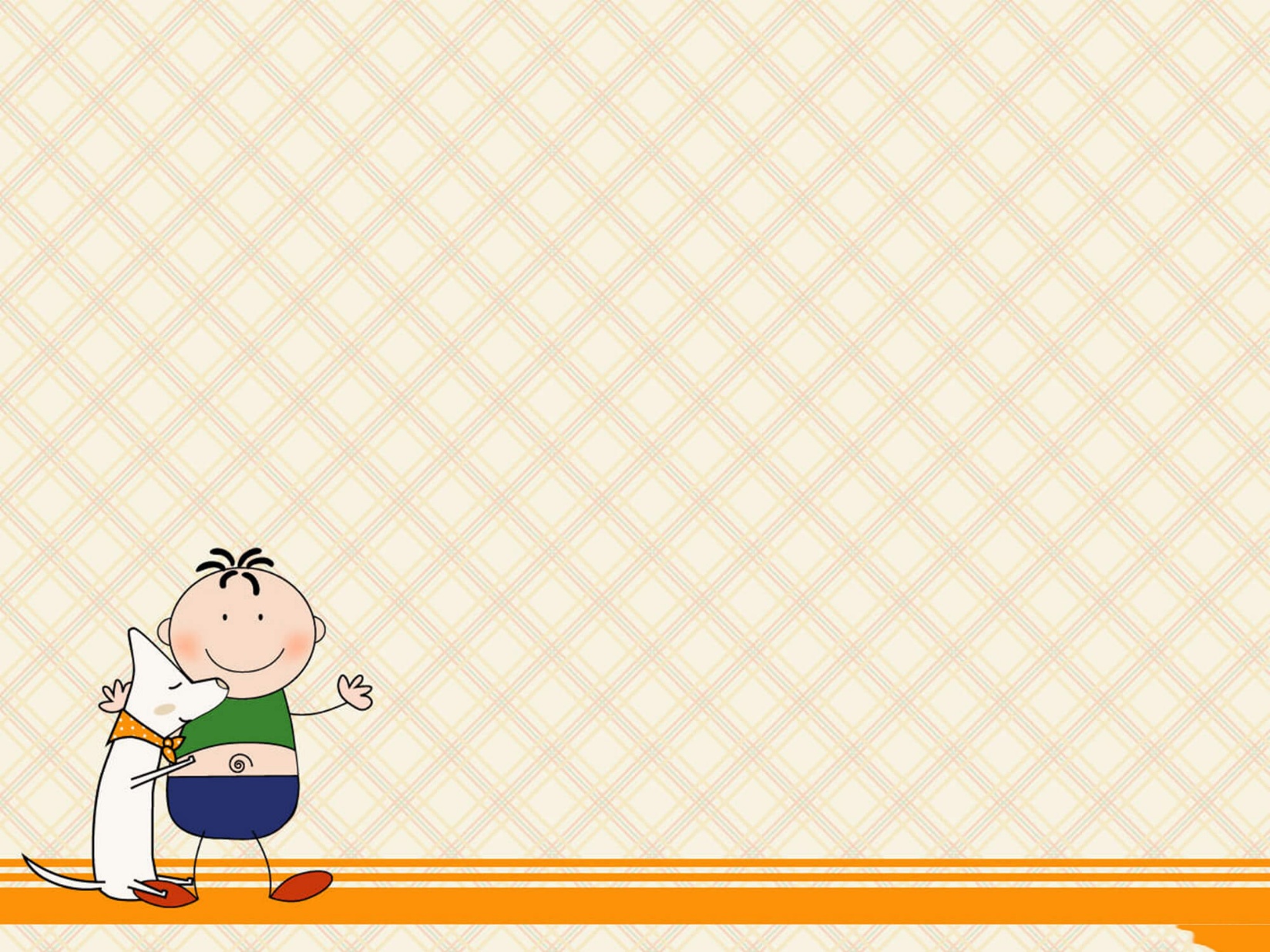 Địa lí 5
Biển, đảo Việt Nam
1
Tìm hiểu vùng biển nước ta
2
Tìm hiểu đặc điểm của vùng biển nước ta
3
Tìm hiểu vai trò của biển
NỘI DUNG BÀI HỌC
Thứ ba ngày 07 tháng 12 năm 2021
Địa lí
Biển, đảo Việt Nam
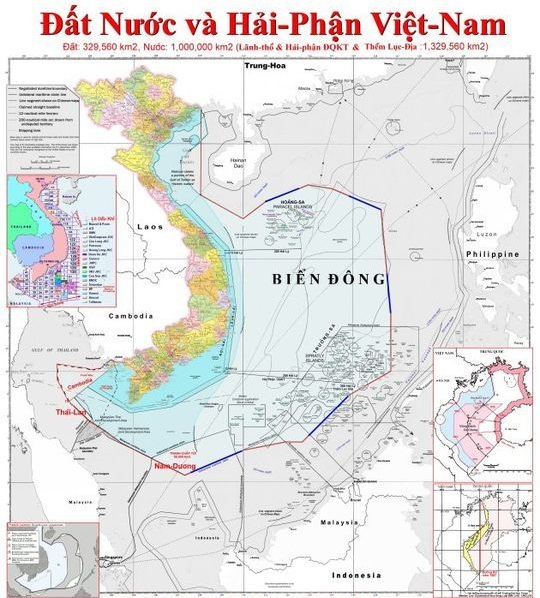 1. Vùng biển nước ta.
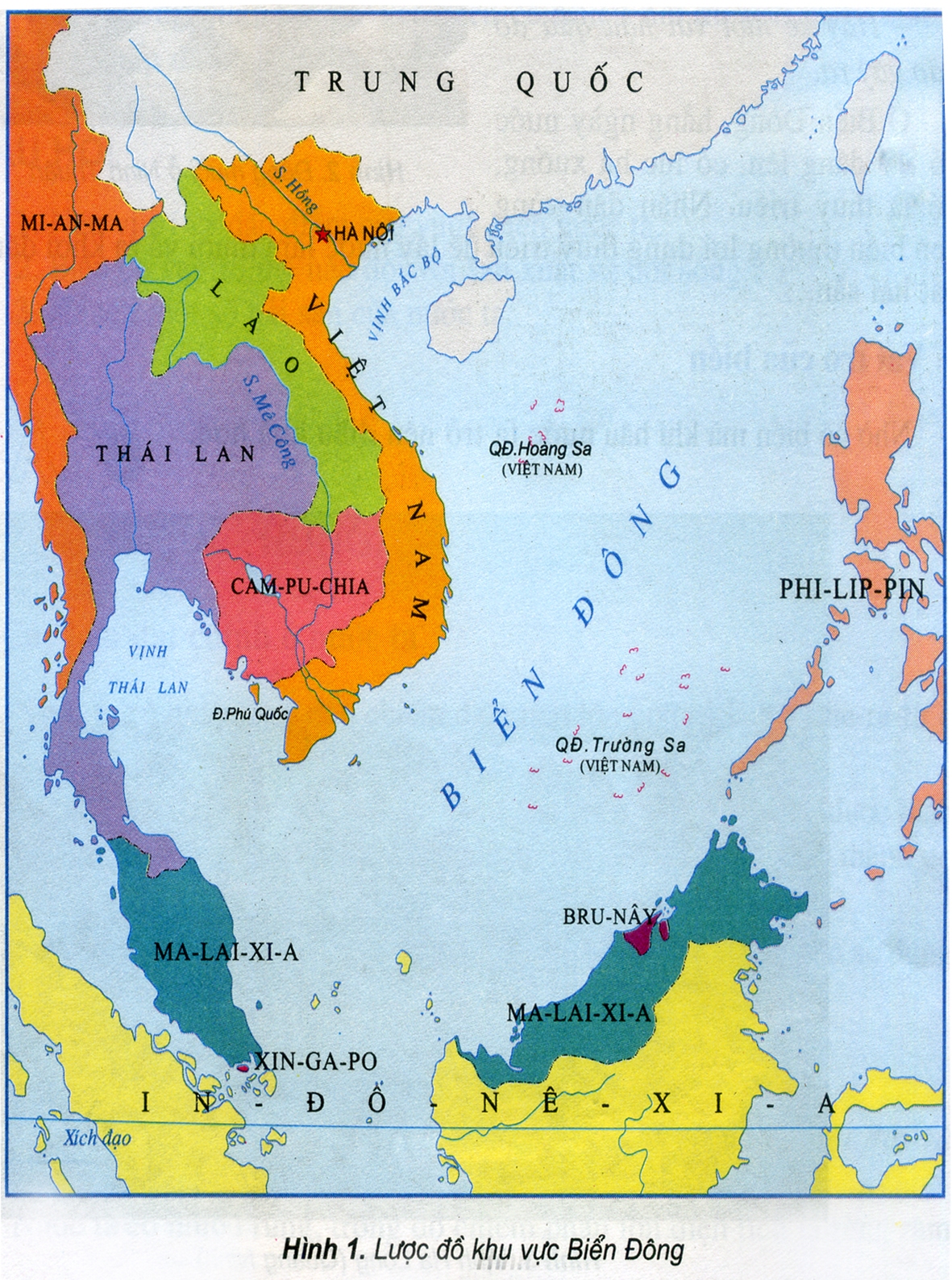 Vùng biển nước ta là một bộ phận của biển nào?
- Vùng biển Việt Nam là một bộ phận của biển Đông.
Vùng biển nước ta bao bọc những phía nào của phần đất liền?
- Biển bao bọc phía đông, nam và tây nam của phần đất liền nước ta.
Đông
Tây Nam
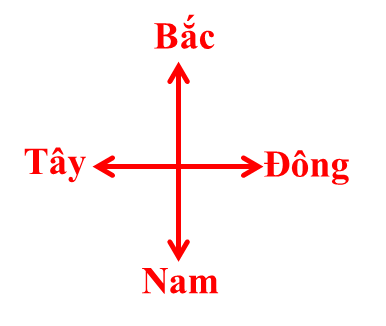 Nam
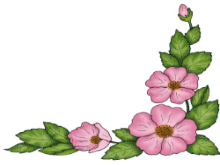 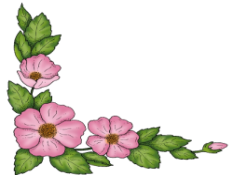 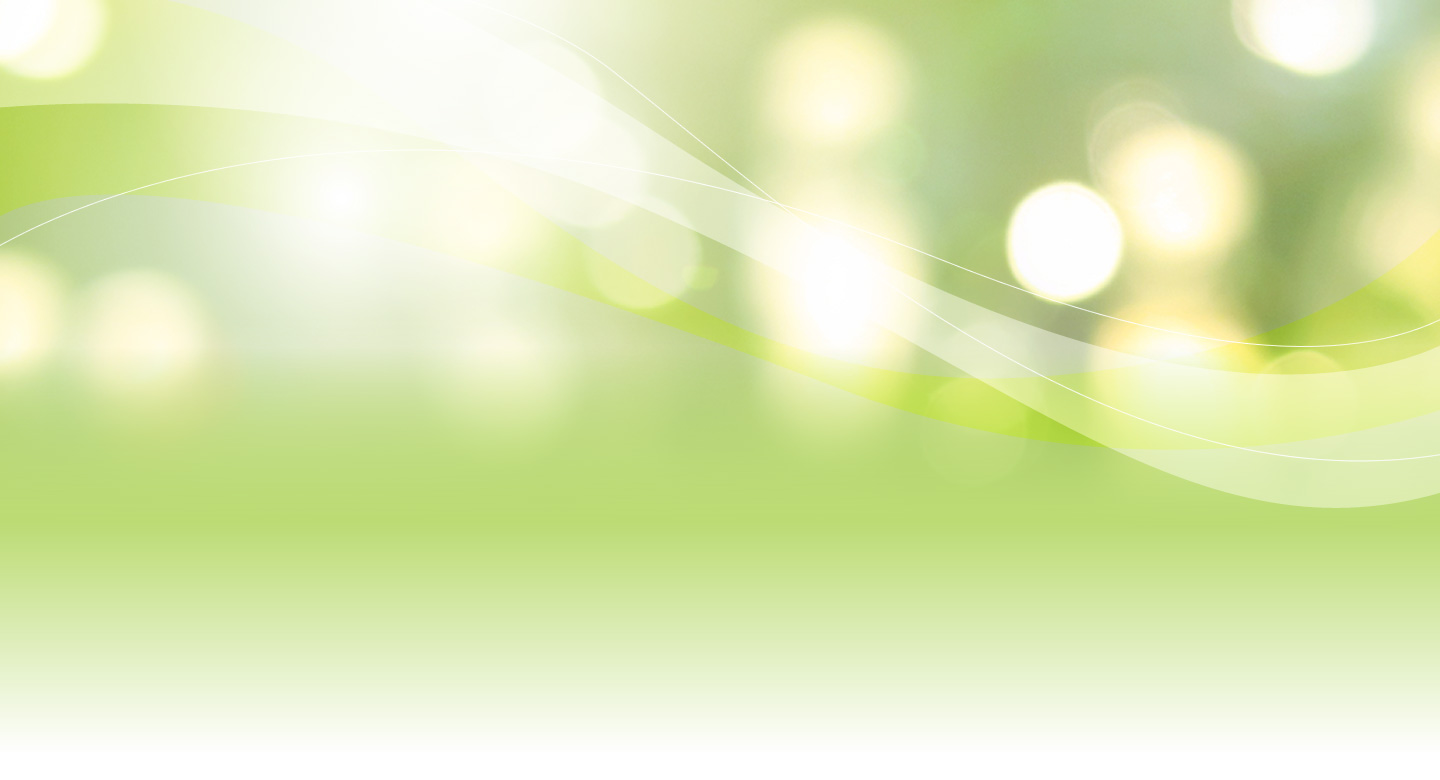 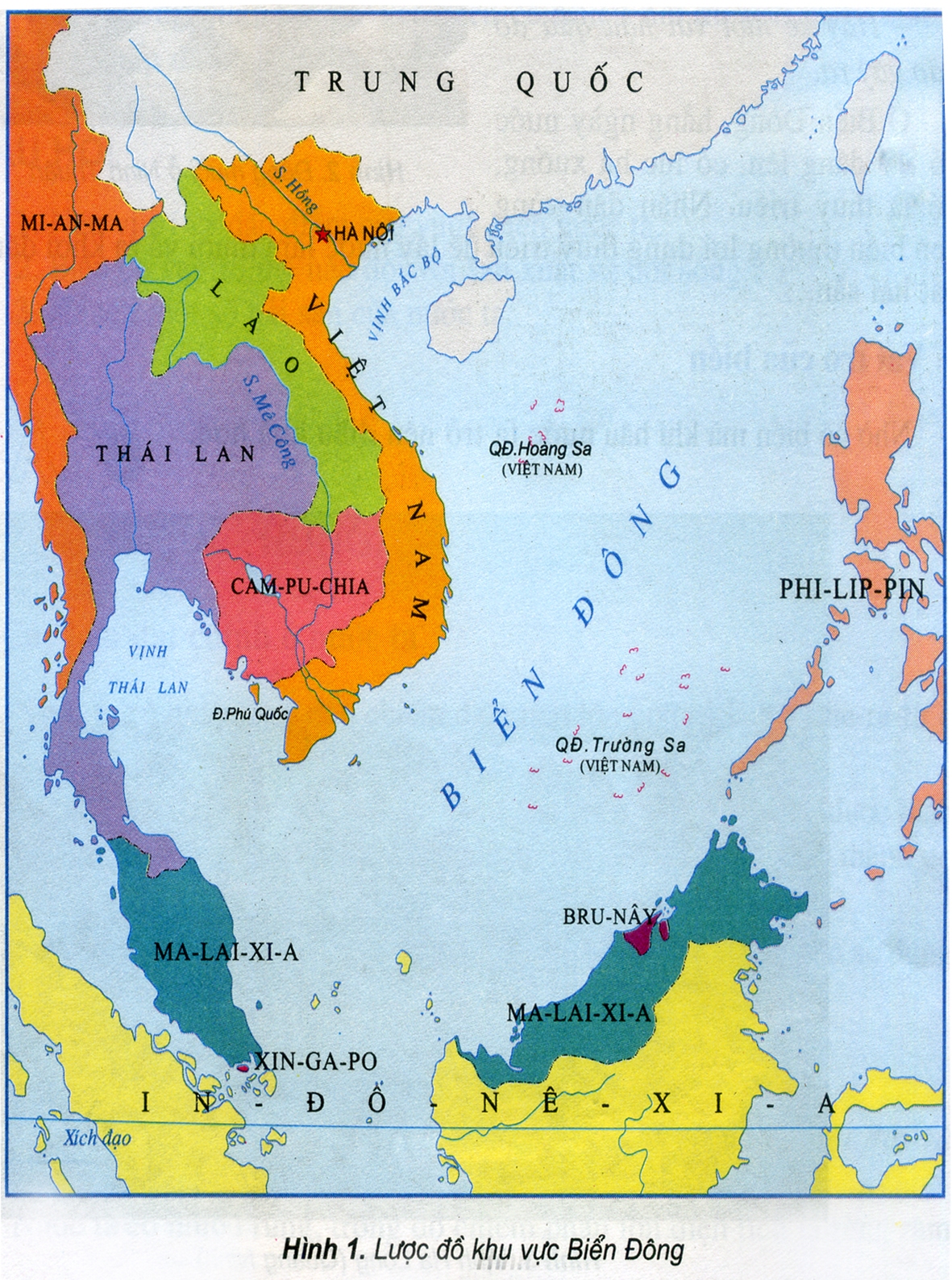 Có 8 nước chung Biển Đông với  Việt Nam là: Trung Quốc, Phi-lip-pin, Bru-nây, Ma-lai-xi-a, In-đô-nê-xi-a, Xin-ga-po, Thái Lan, Cam-phu-chia.
2. Đặc điểm của vùng biển nước ta.
Ảnh hưởng của biển đối với đời sống và
sản xuất
Đặc điểm của vùng biển nước ta
Thuận lợi cho giao thông và đánh bắt hải sản.
1. Nước không bao giờ đóng băng.
Gây nhiều thiệt hại cho tàu thuyền và những vùng ven biển.
2. Miền Bắc và miền Trung hay có bão.
Nhân dân ven biển thường lợi dụng thủy triều để lấy nước làm muối, ra khơi đánh bắt hải sản,...
3. Hằng ngày, nước biển có lúc dâng lên, có lúc hạ xuống, đó là thủy triều.
2.Đặc điểm của vùng biển nước ta
Nước biển không bao giờ đóng băng
Hàng ngày, nước biển có lúc dâng lên, có lúc hạ xuống
Miền Bắc và miền Trung hay có bão
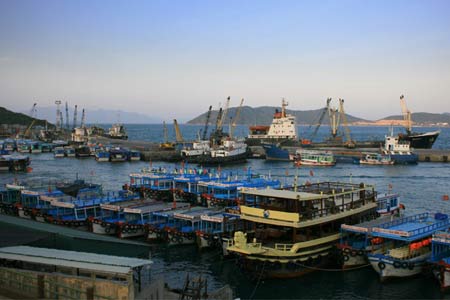 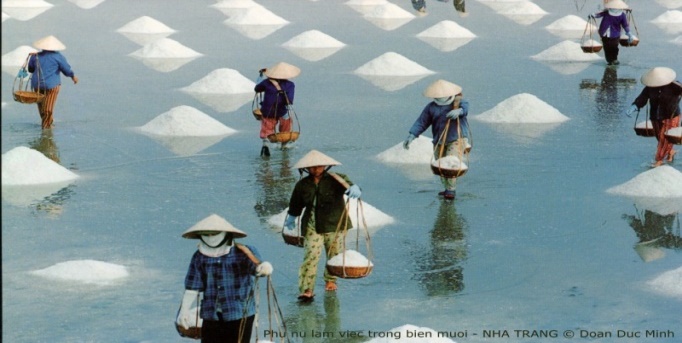 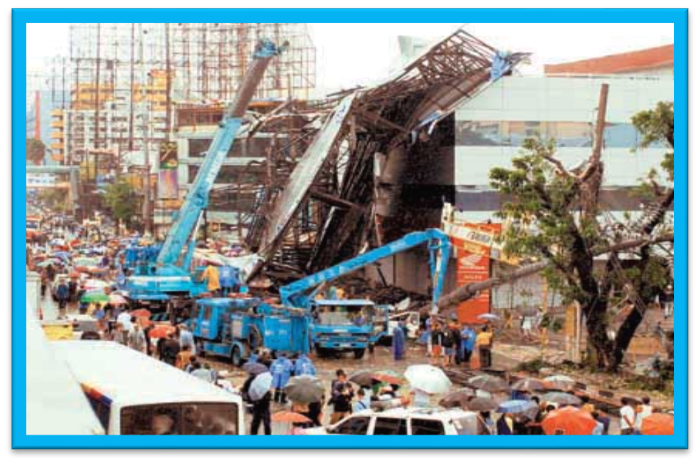 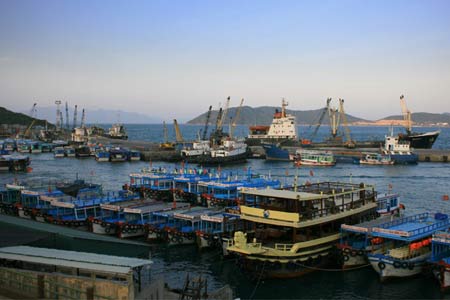 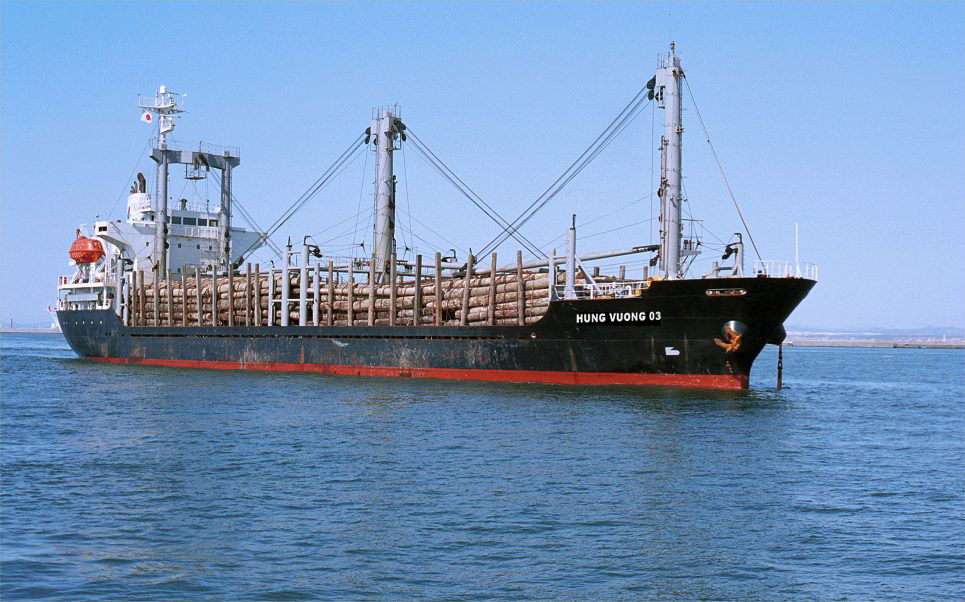 Nước biển không bao giờ đóng băng
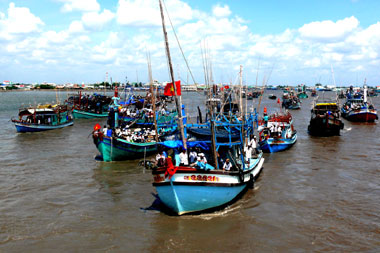 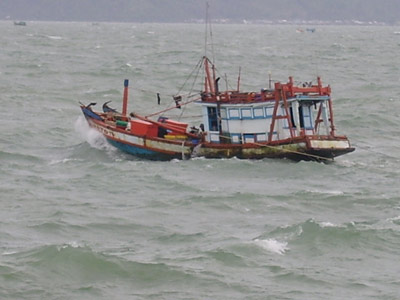 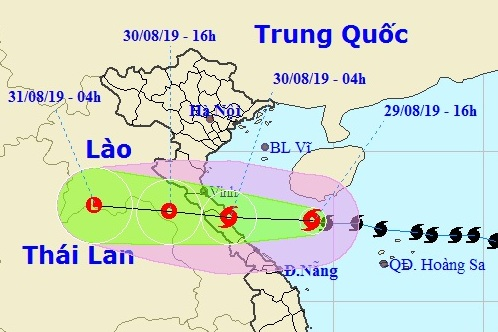 Miền Bắc và miền Trung hay có bão
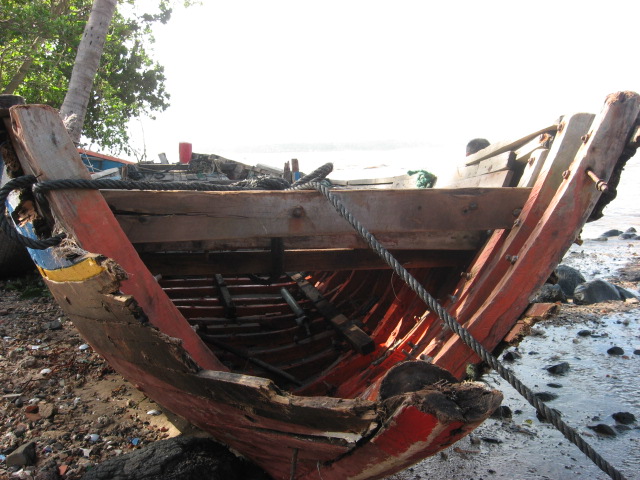 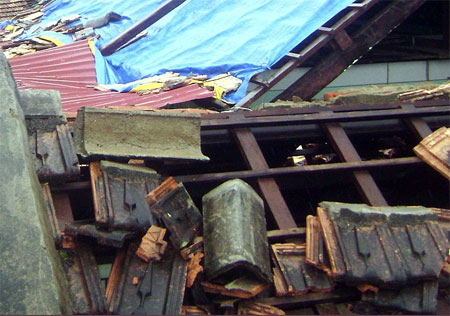 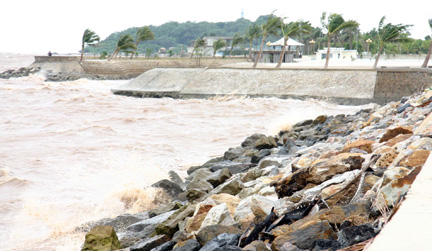 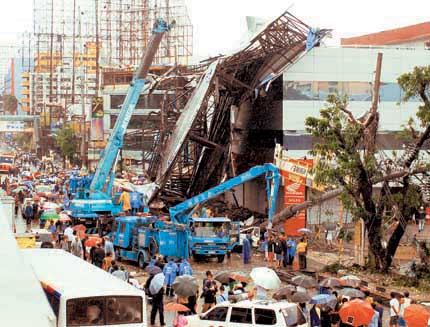 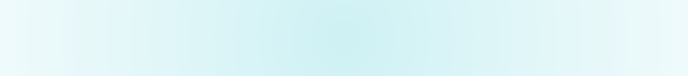 Miền Bắc và miền Trung hay có bão
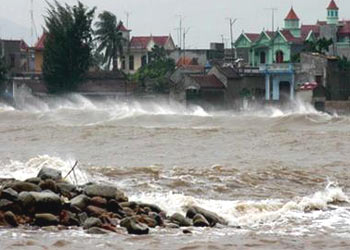 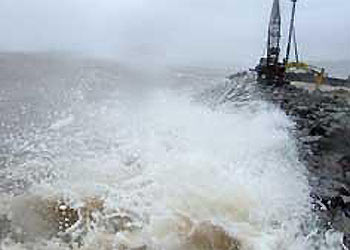 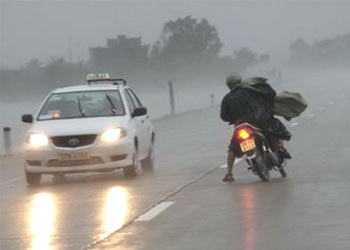 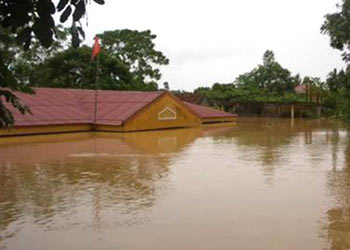 Miền Bắc và miền Trung hay có bão
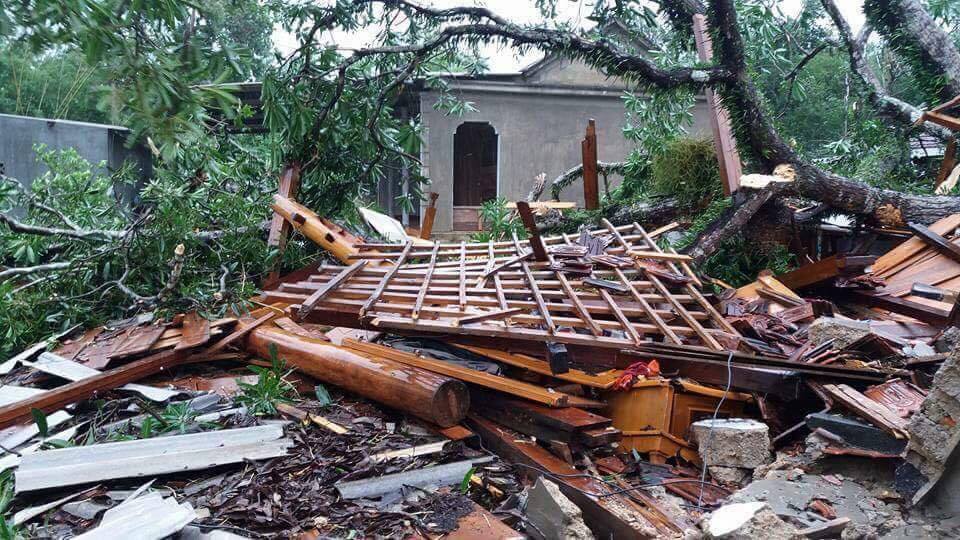 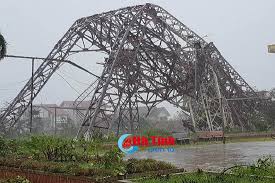 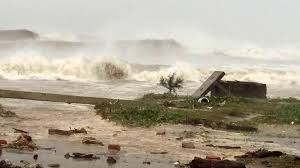 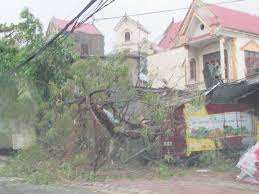 Miền Bắc và miền Trung hay có bão
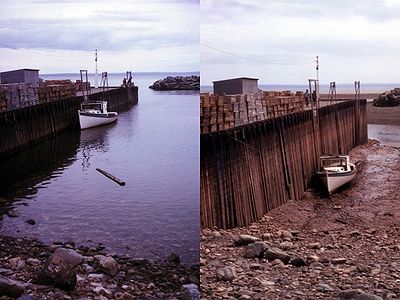 Hiện tượng thuỷ triều
Hằng ngày nước  biển dâng lên, hạ xuống trong một thời gian nhất định đó là Thuỷ triều
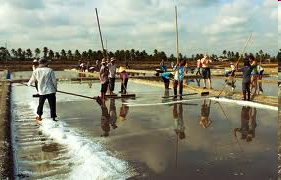 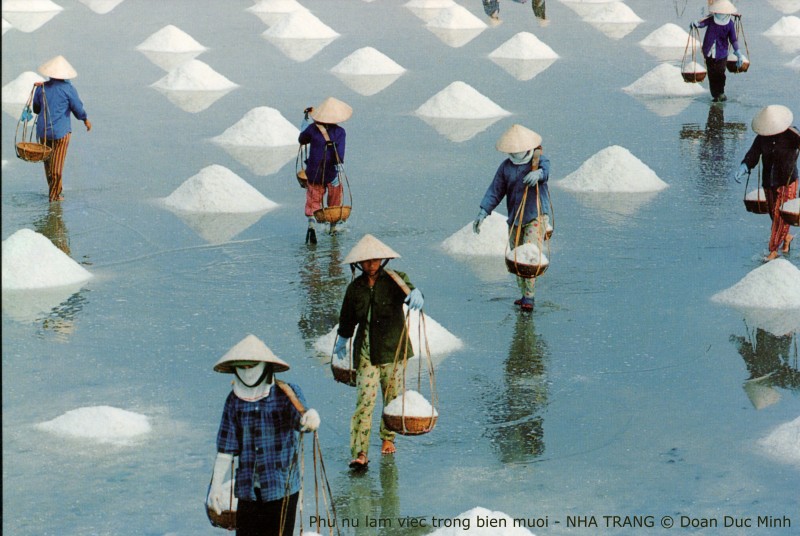 Hiện tượng thuỷ triều
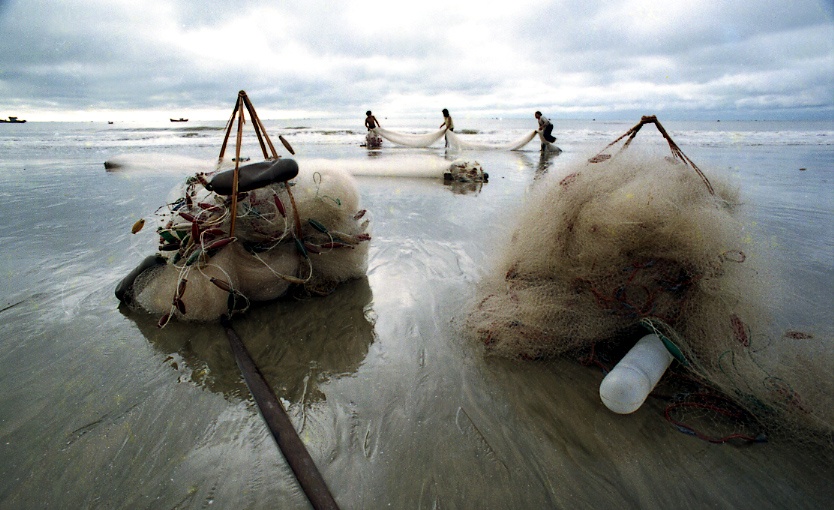 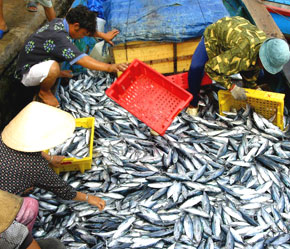 3. Vai trò của biển.
- Đọc thông tin SGK các em hãy tìm hiểu vai trò của biển.
Vai trò của biển nước ta
Điều hoà khí hậu.
Là nguồn tài nguyên lớn.
Là đường giao thông quan trọng.
Là nơi có nhiều khu du lịch, nghỉ mát hấp dẫn.
Một số hình ảnh nói lên vai trò của biển.
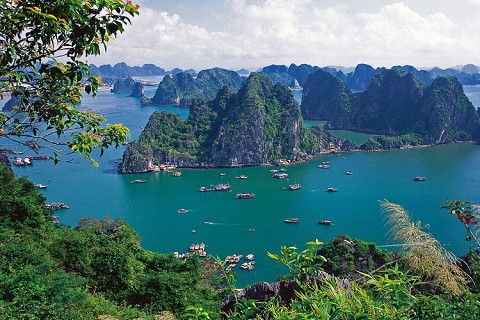 Biển cung cấp hơi nước, điều hòa khí hậu.
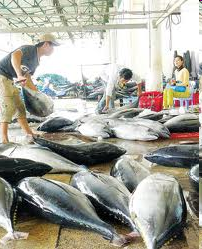 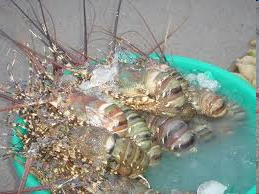 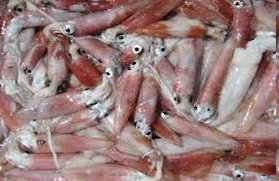 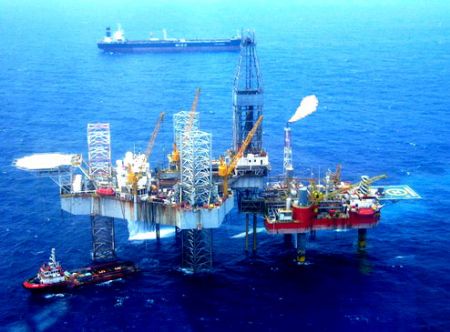 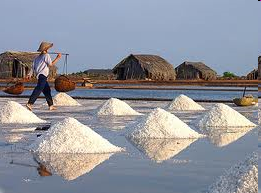 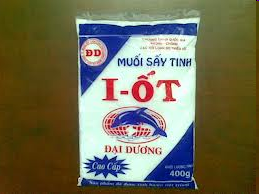 Biển là nguồn tài nguyên lớn, cho ta dầu mỏ, khí tự nhiên, muối, tôm, cá,…
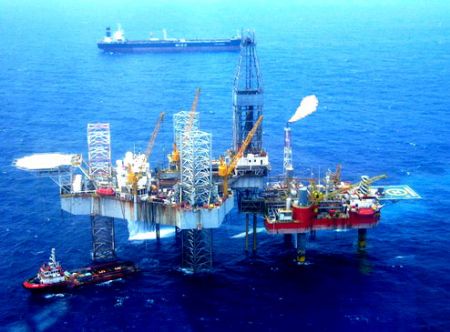 Khai thác dầu trên  biển Vũng Tàu
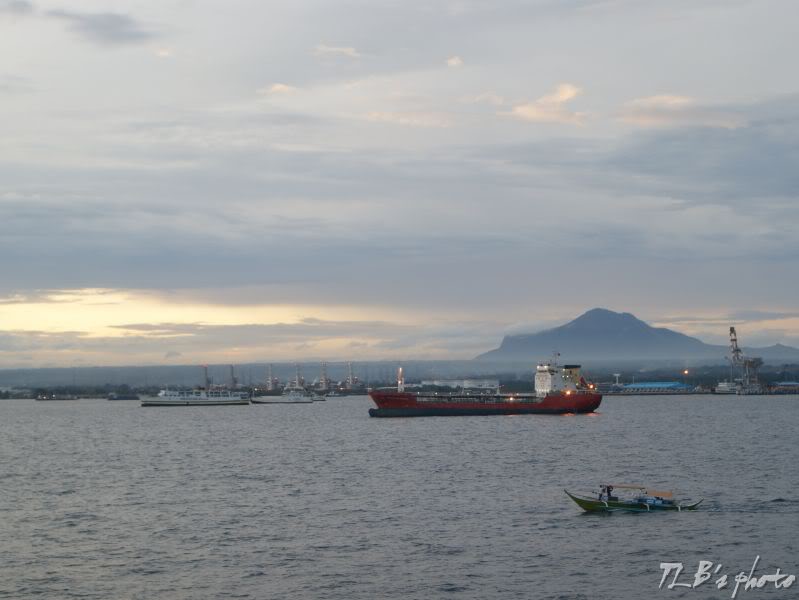 Biển là đường giao thông quan trọng.
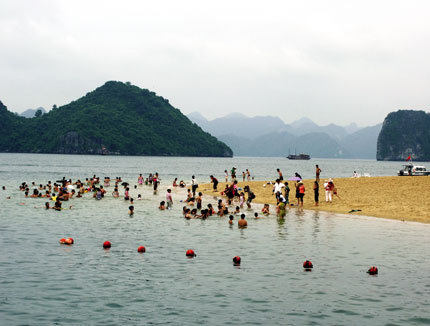 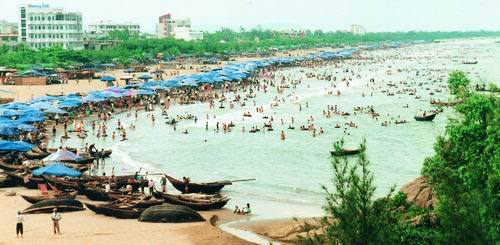 Biển là nơi du lịch nghỉ mát hấp dẫn.
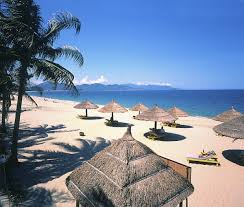 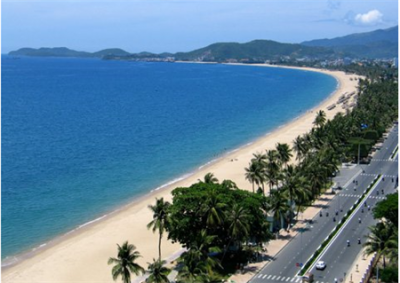 Bãi biển Mỹ Khê
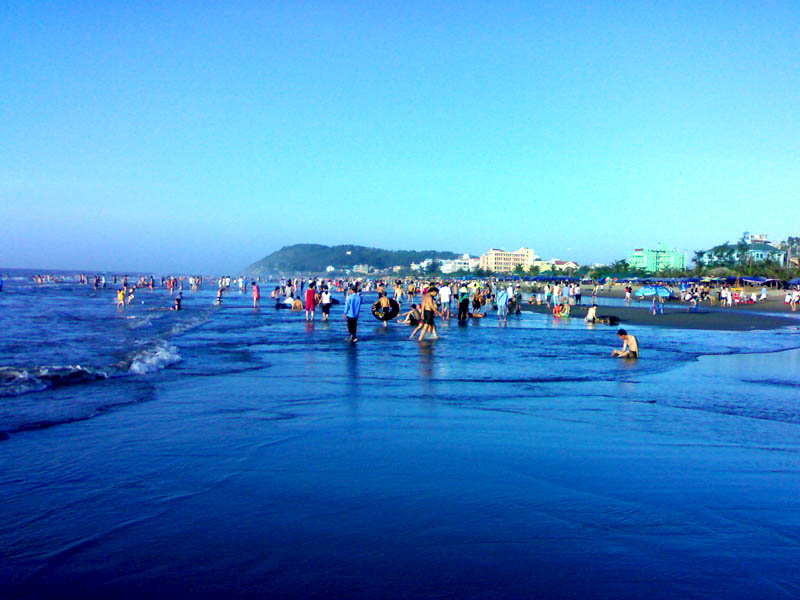 Bãi biển Nha Trang (Khánh Hòa)
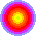 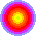 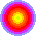 Bãi biển Sầm Sơn
(Thanh Hóa)
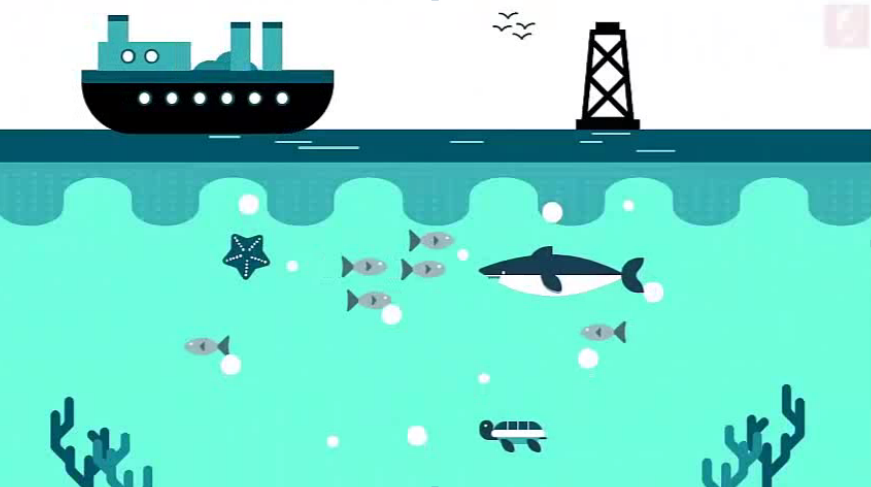 GHI NHỚ.
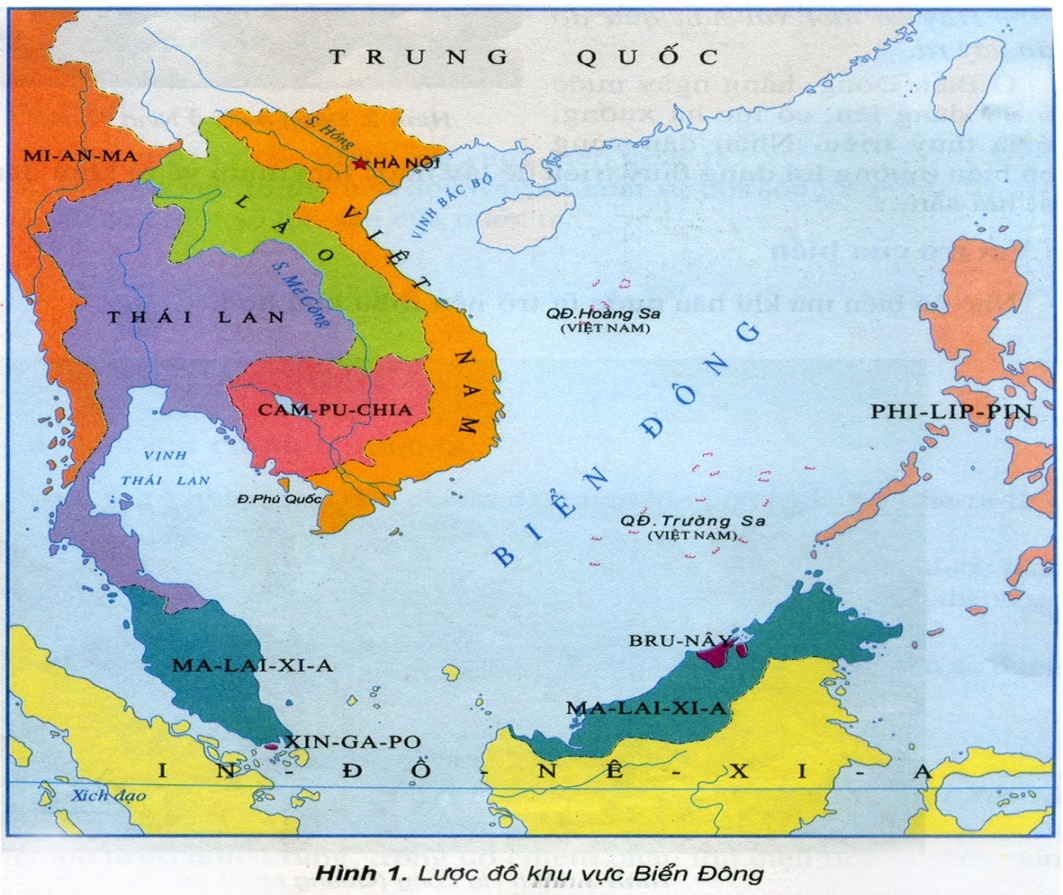 Vùng biển nước ta là một bộ phận của Biển Đông với diện tích rộng lớn bao gồm nhiều đảo và quần đảo. Biển điều hoà khí hậu, là nguồn tài nguyên và là đường giao thông quan trọng. Ven biển có nhiều nơi du lịch nghỉ mát hấp dẫn.
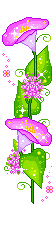 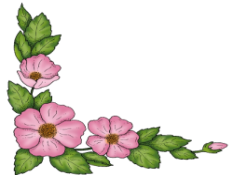 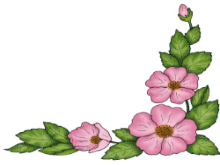 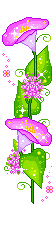 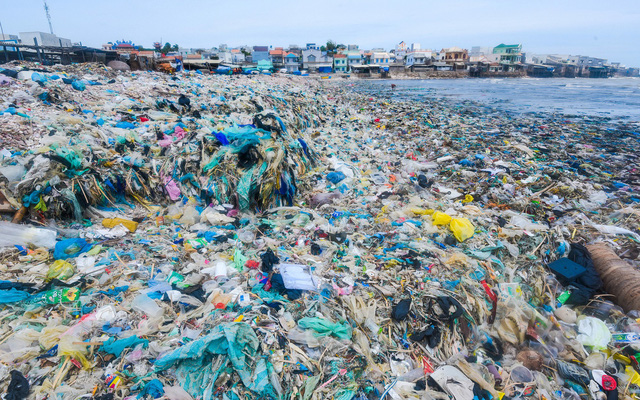 Xả xác ra biển
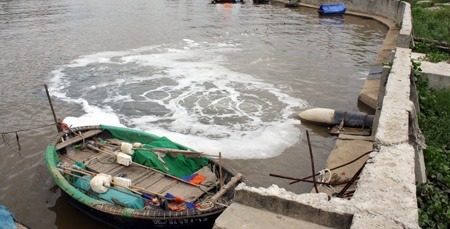 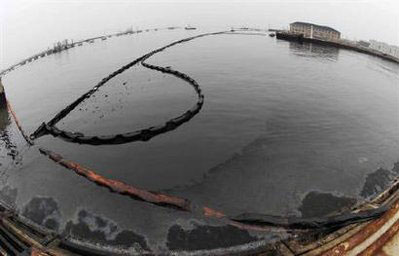 Dầu loang ra biển
Nước thải xả  ra biển
Biển là sự sống. 
Hãy bảo tồn cho muôn đời sau.
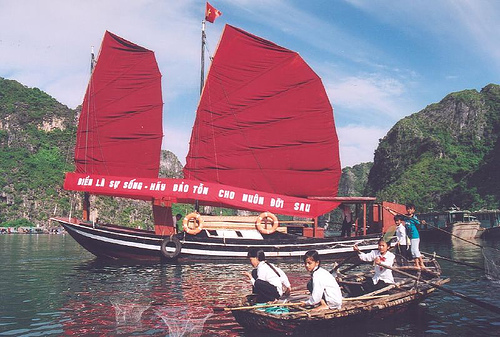 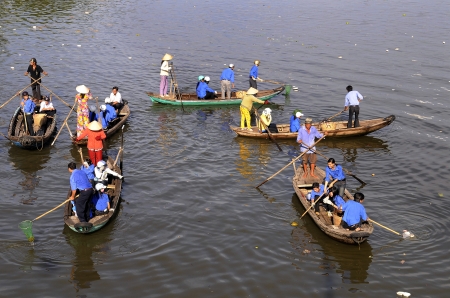 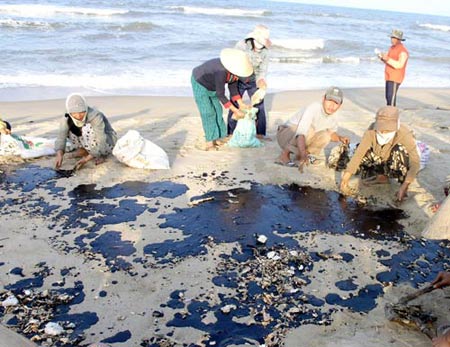 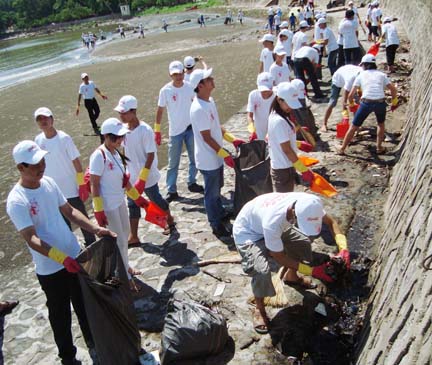 Các em cần làm gì để góp phần bảo vệ chủ quyền biển đảo của tổ quốc?
- Tăng cường học tập, nâng cao hiểu biết về biển đảo, về truyền thống dựng nước và giữ nước của dân tộc
-Tích cực tham gia tuyên truyền về chủ quyền biển đảo, khẳng định Trường Sa, Hoàng Sa là của Việt Nam.
- Tham gia các cuộc vận động, phong trào về biển đảo do trường, lớp và các tổ chức xã hội tổ chức.
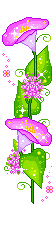 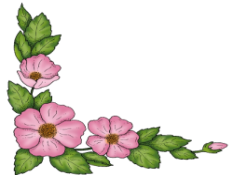 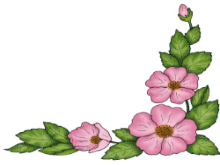 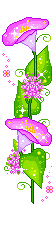 TẠM BIỆT
CÁC EM !